与件整理フォーマット
与件の整理
貴社の目指す姿と現在の課題について、以下のとおり認識しております。
現状（0000年00月）
目指す姿（0000年00月）
○○○の低下
○○○の○○%成長
○○○の作業を自動化し、
○○○のコスト削減に成功
○○○の企画業務に集中できず、
利用者数○○％減に対処しきれていない
○○○の作業に追われ、
社内にノウハウが蓄積されない
○○○の人材が不足
○○○業務の煩雑さやミスによって月間○○時間分の人件費がかかっている
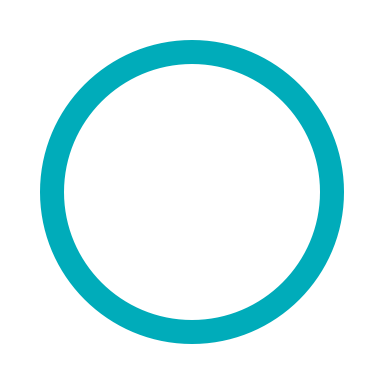 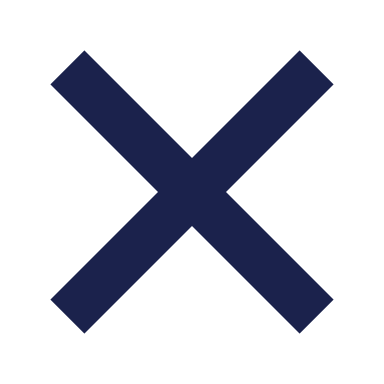 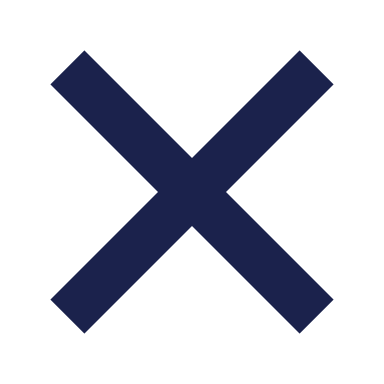 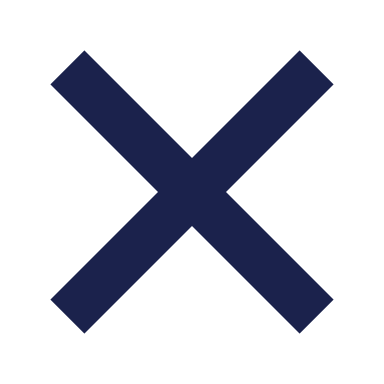 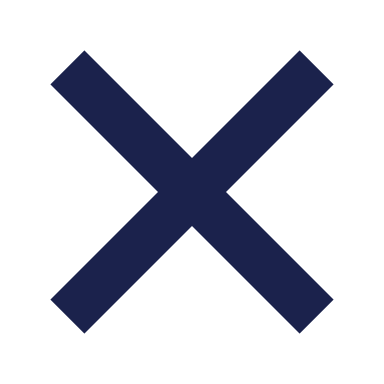 ○○割を○○○の企画業務に集中。
利用者数○○倍に
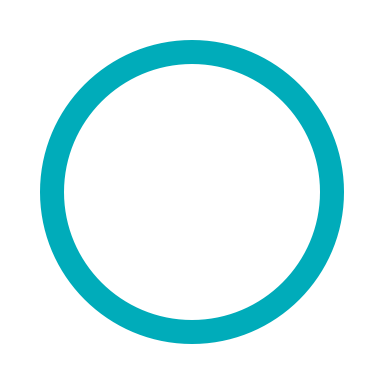 利用者数を増加させるノウハウ
を蓄積し、人材スキルも向上
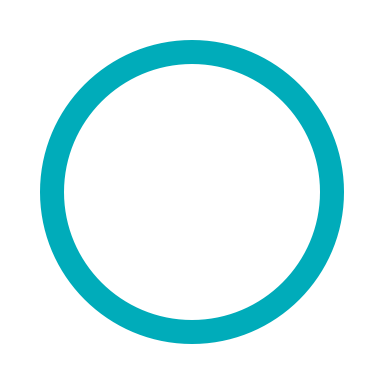 削減したコストで○○○な
人材を採用。運営が円滑に
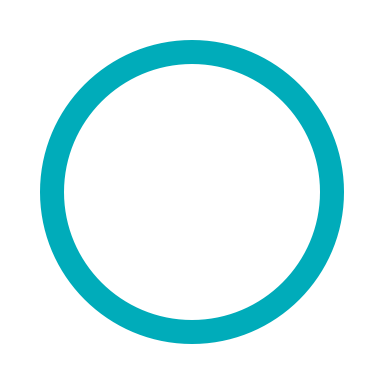 与件の整理
目指す姿
〇〇〇の〇〇％成長
〇〇〇の作業を自動化し、〇〇〇のコスト削減に成功
○○割を○○○の企画業務に集中。利用者数○○倍に
利用者数を増加させるノウハウを蓄積し、人材スキルも向上
削減したコストで○○○な人材を採用。運営が円滑に
対策
効率化〇倍・〇円のコスト削減を見込める〇〇ツールの導入
ツール導入効果を高めるため、事前に自動化しやすい業務オペレーションに変更をおこなう
柔軟な画面カスタマイズで、社員の使いやすさを担保
新オペレーションのマニュアルを作成し、QA対応を削減
現状
〇〇〇の低下
  ○○○業務の煩雑さやミスによって月間○○時間分の人件費がかかっている
  ○○○の企画業務に集中できず、利用者数○○％減に対処しきれていない
  ○○○の作業に追われ、社内にノウハウが蓄積されない
  ○○○の人材が不足
〇〇〇〇〇〇〇〇
与件の整理
目指す姿
現状
〇〇〇の低下
○○○業務の煩雑さやミスによって月間○○時間分の人件費がかかっている
○○○の企画業務に集中できず、利用者数○○％減に対処しきれていない
○○○の作業に追われ、社内にノウハウが蓄積されない
○○○の人材が不足
〇〇〇の〇〇％成長
〇〇〇の作業を自動化し、〇〇〇のコスト削減に成功
○○割を○○○の企画業務に集中。利用者数○○倍に
利用者数を増加させるノウハウを蓄積し、人材スキルも向上
削減したコストで○○○な人材を採用。運営が円滑に
対策
課題
効率化〇倍・〇円のコスト削減を見込める〇〇ツールの導入
〇〇ツールのフローに業務を合わせることで業務最適化を実現
柔軟な画面カスタマイズで、社員の使いやすさを担保
新オペレーションのマニュアルを作成し、QA対応を削減
コスト削減を見通せる手段が見つからない
業務が複雑で、ツールを導入しても使いこなせない
社内のITリテラシーが低く、ツール変更への抵抗が大きい
与件の整理
目指す姿
〇〇〇の〇〇％成長
〇〇〇の作業を自動化し、〇〇〇のコスト削減に成功
○○割を○○○の企画業務に集中。利用者数○○倍に
利用者数を増加させるノウハウを蓄積し、人材スキルも向上
削減したコストで○○○な人材を採用。運営が円滑に
現状
〇〇〇の低下
○○○業務の煩雑さやミスによって月間○○時間分の人件費がかかっている
  ○○○の企画業務に集中できず、利用者数○○％減に対処しきれていない
  ○○○の作業に追われ、社内にノウハウが蓄積されない
  ○○○の人材が不足
仮説
貴社の考察
複雑な業務から見直さなければ、ツール導入の効果が得られない
社内のITリテラシーが低く、ツール変更への抵抗が大きい
弊社の考察
〇〇ツールに組み込まれた標準的な業務フローに合わせることで、業務の見直しも進む
ツールへの慣れは必要だが、現在の複雑な業務フローをなくすことのインパクトのほうが大きい
複雑な業務をなくすことで新入社員を受け入れやすくなる
対策
貴社の方針
〇〇〇業務の見直しプロジェクトの発足
業務の見直し後、自社に適したツールを選定
弊社の提案
効率化〇倍・〇円のコスト削減を見込める〇〇ツールの導入
〇〇ツールのフローに業務を合わせることで業務最適化を実現
柔軟な画面カスタマイズで、社員の使いやすさを担保
新オペレーションのマニュアルを作成し、QA対応を削減
与件の整理
○○○の作業を自動化し、 ○○○のコスト削減に成功
○○割を○○○の企画業務に集中。利用者数○○倍に
利用者数を増加させるノウハウを蓄積し、人材スキルも向上
削減したコストで○○○な人材を採用。運営が円滑に
目指す姿
原因
対策の選択肢
〇〇ツールの多くが実際には効率化・コスト削減を実現できていない
効率化〇倍・〇円のコスト削減を見込める〇〇ツールの導入
課題
コスト削減を見通せる手段が見つからない
業務が複雑で、ツールを導入しても使いこなせない
社内のITリテラシーが低く、ツール変更への抵抗が大きい
他社の標準的な業務フローとの乖離が大きい
〇〇ツールが持つ標準的なフローに業務を合わせることで業務最適化を実現
リテラシーだけではなく、現ツールのわかりにくさ、マニュアルなどユーザーサポートがないことも原因
柔軟な画面カスタマイズで、社員の使いやすさを担保
新オペレーションのマニュアルを作成し、QA対応を削減
現状
○○○業務の煩雑さやミスによって月間○○時間分の人件費がかかっている
○○○の企画業務に集中できず、利用者数○○％減に対処しきれていない
○○○の作業に追われ、社内にノウハウが蓄積されない
○○○の人材が不足
前提条件
与件の整理
目指す姿
KGI
KGI達成により実現したいこと
年間採用数：〇名
年間離職数：〇名
年間純増数：○名
採用単価：000000円／名
〇〇〇〇〇〇〇〇（売上の増加）
〇〇〇〇〇〇〇〇（コストの削減）
原因
対策の選択肢
課題
〇〇〇〇〇が未達
〇〇〇〇〇が停滞・悪化
〇〇〇〇〇〇〇〇
〇〇〇〇〇〇〇〇
〇〇〇〇〇〇〇〇
〇〇〇〇〇〇〇〇
〇〇〇〇〇〇〇〇
〇〇〇〇〇〇〇〇
〇〇〇〇〇〇〇〇
〇〇〇〇〇〇〇〇
〇〇〇〇〇〇〇〇
〇〇〇〇〇〇〇〇
〇〇〇〇〇〇〇〇
〇〇〇〇〇〇〇〇
現状
（昨年度実績）
離職数
純増数
採用単価
採用数
TOTAL：〇名
新卒：〇名（〇％）
中途：〇名（〇％）
TOTAL：〇名
定年退職：〇名（〇％）
中途退職：〇名（〇％）
＋〇名
TOTAL：000000円／名
新卒：000000円／名
中途：000000円／名
採用経路_新卒
採用経路_中途
採用予算_新卒
採用予算_中途
直接応募：〇名（〇％）
求人広告：〇名（〇％）
人材紹介：〇名（〇％）
イベント当日応募：〇名（〇％）
リファラル：〇名（〇％）
直接応募：〇名（〇％）
求人広告：〇名（〇％）
人材紹介：〇名（〇％）
イベント当日応募：〇名（〇％）
リファラル：〇名（〇％）
TOTAL ：000000円
求人広告：000000円
人材紹介：000000円
イベント出展： 000000円
その他（制作費等）： 000000円
TOTAL ：000000円
求人広告：000000円
人材紹介：000000円
イベント出展： 000000円
その他（制作費等）： 000000円